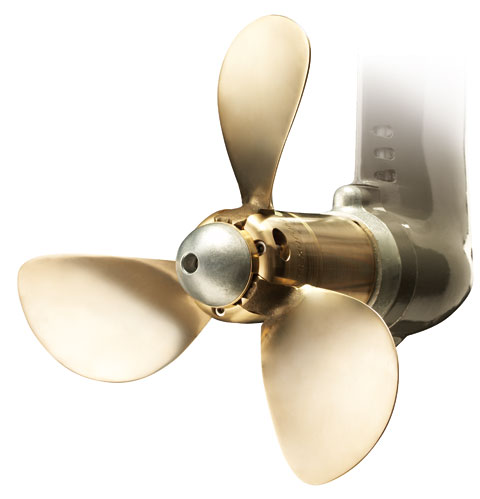 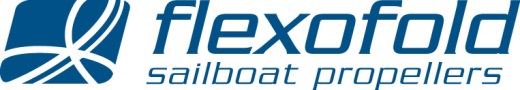 HEADLAND ENGINEERING

Flexofold PropellerAUSTRALIAFOLDING PROPELLER FOR SAILBOATS
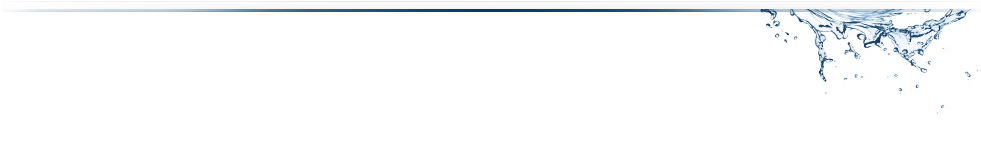 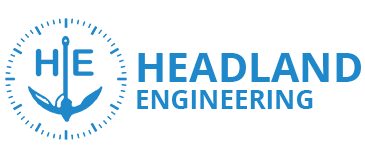 Location of production facilities
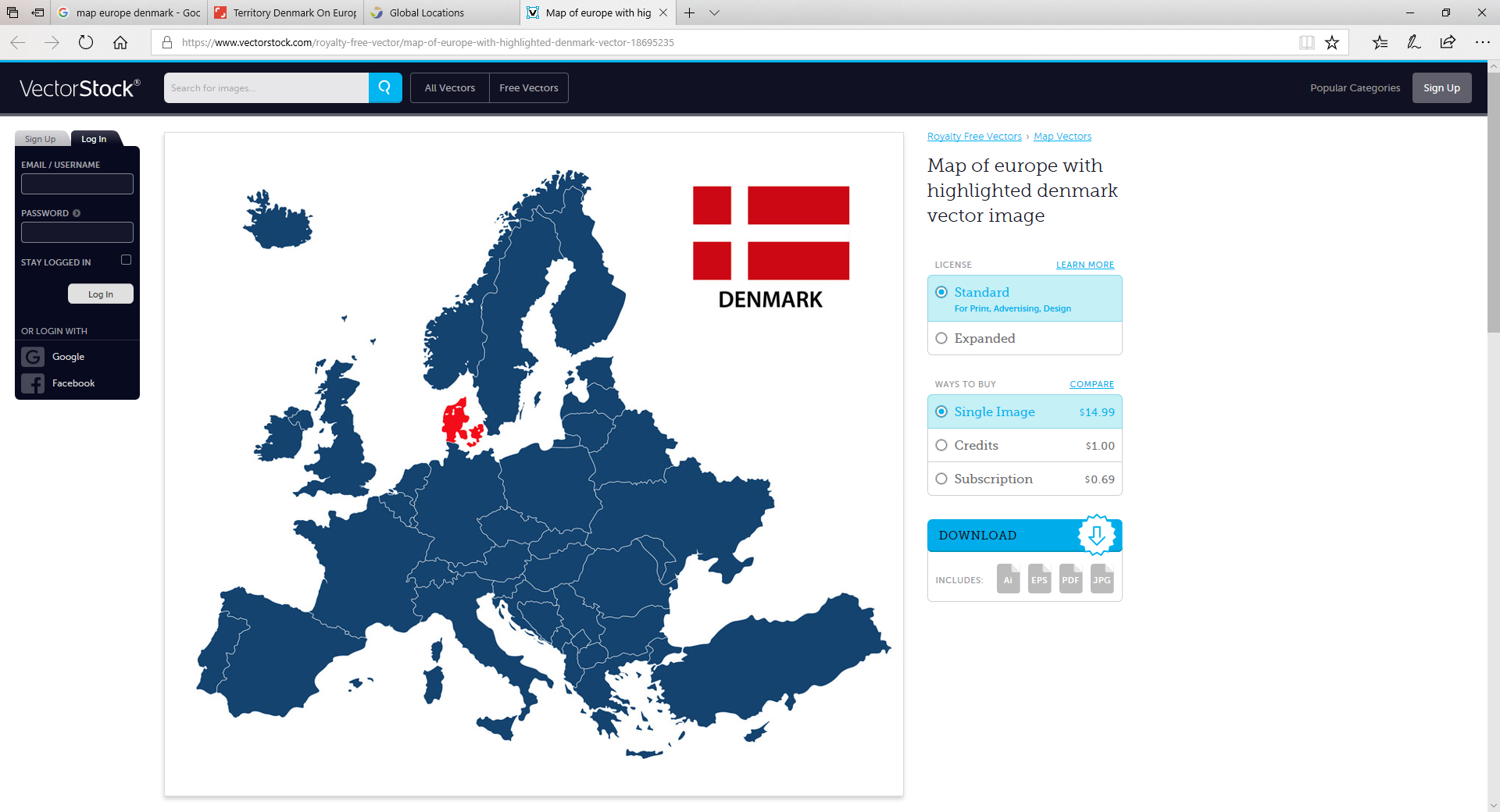 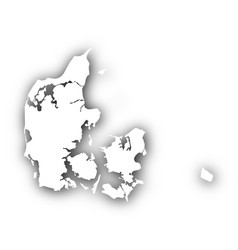 Vejle, Denmark
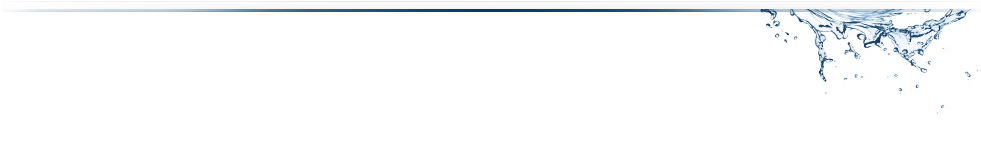 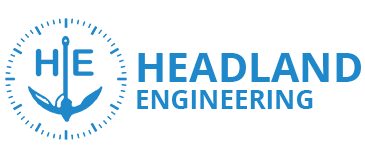 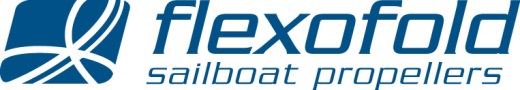 What we do…
Flexofold develops, designs and manufacture low drag folding propellers for sailboats and multihull yachts

Specialist with a single purpose factory

Lean organization and very efficient manufacturing setup

The propellers are supplied in Australia by Headland Enginering
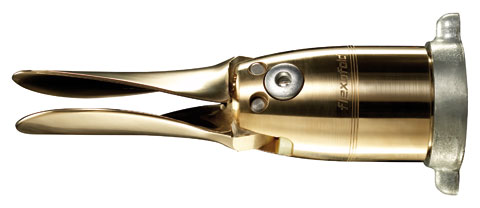 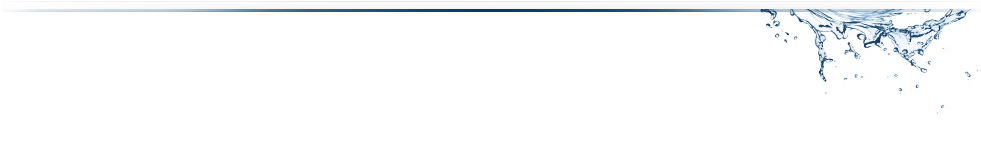 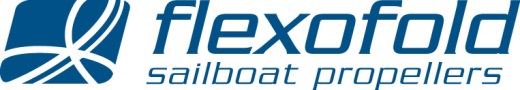 The Flexofold history
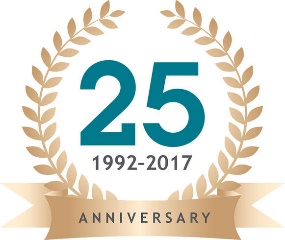 Introduction of 2-bl. Flexofold Composite
Pittman Award + DAME spec. mention
Aquired by Yanmar Europe
Founded by Jack Skrydstrup
Introduction of the 2-blade Flexofold
Moving to Vejle + new CNC
Introduction of the 4-blade Flexofold
Closing of Flexofold USA – new setup
Opening of Flexofold USA
Introduction of the 3-blade Flexofold
1992
1996
2002
2005
2012
2015
2015
2016
2017
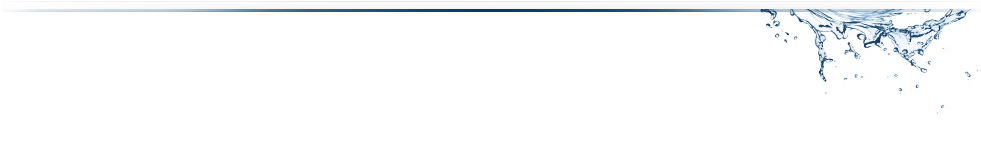 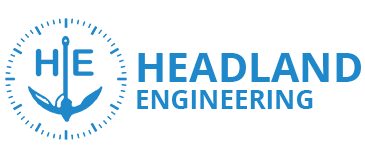 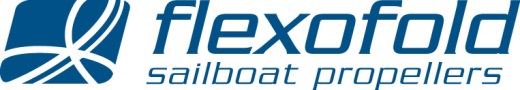 The idea about folding propellers
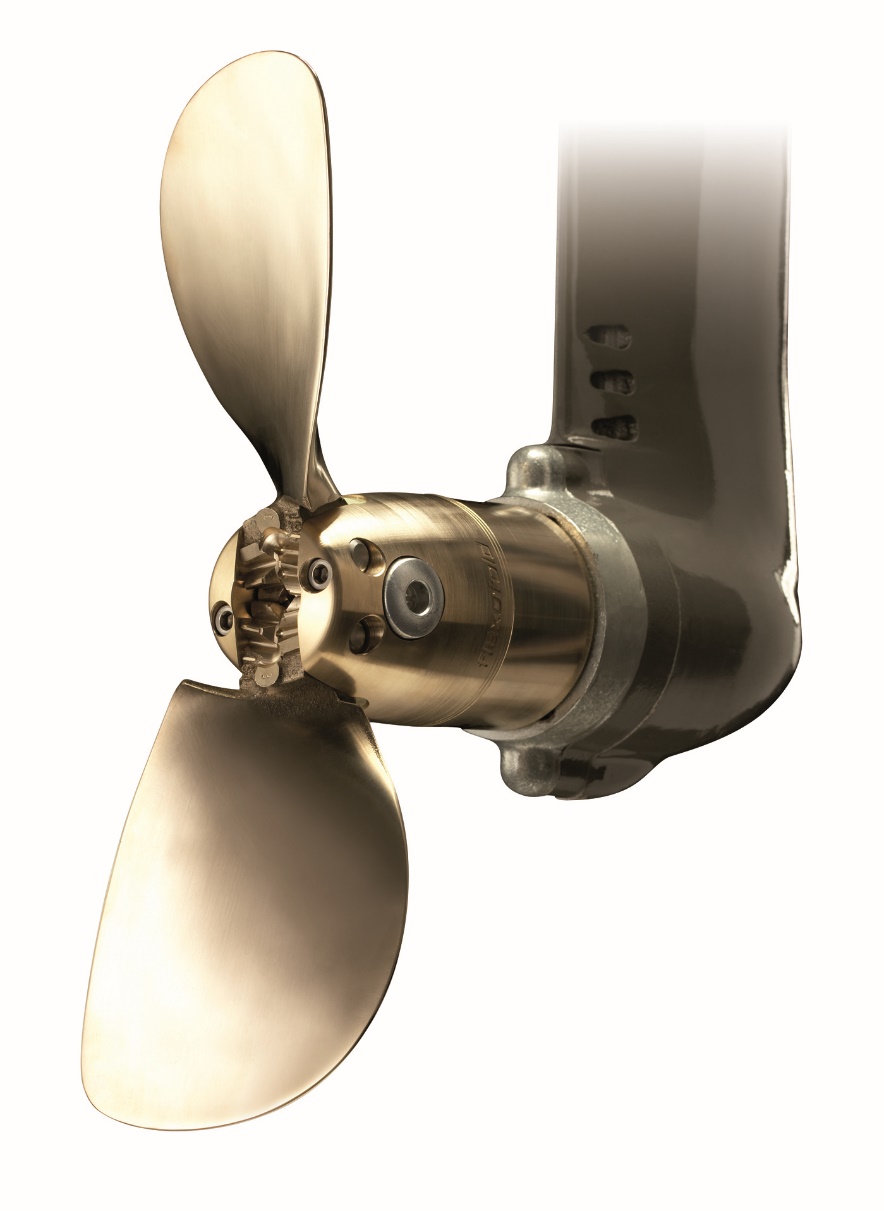 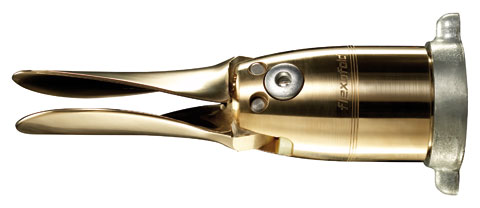 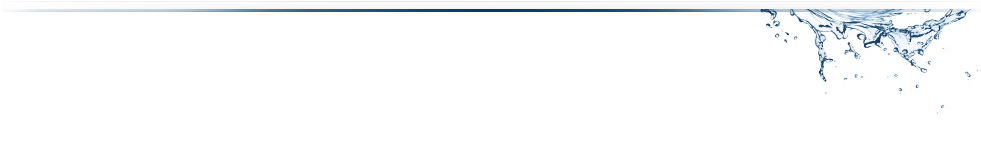 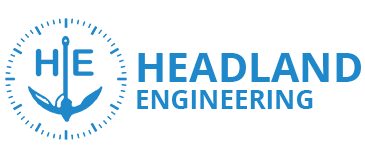 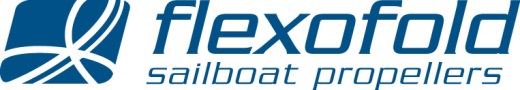 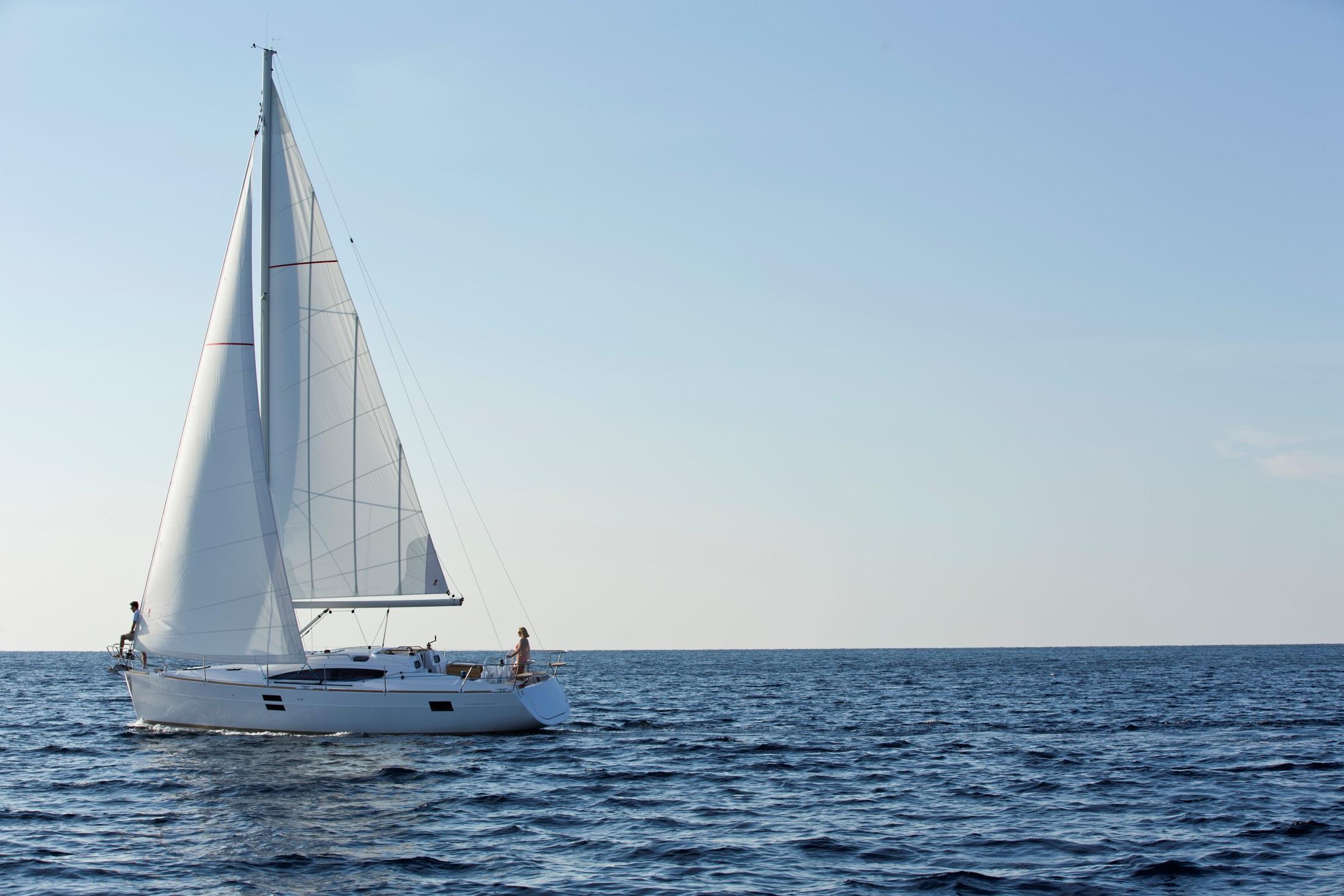 Fixed vs. low drag folding propeller
Mounting of a Flexofold propeller
Source: SSPA Maritime Consulting
Verified by Yachting Monthly´s on-water-test (2009).
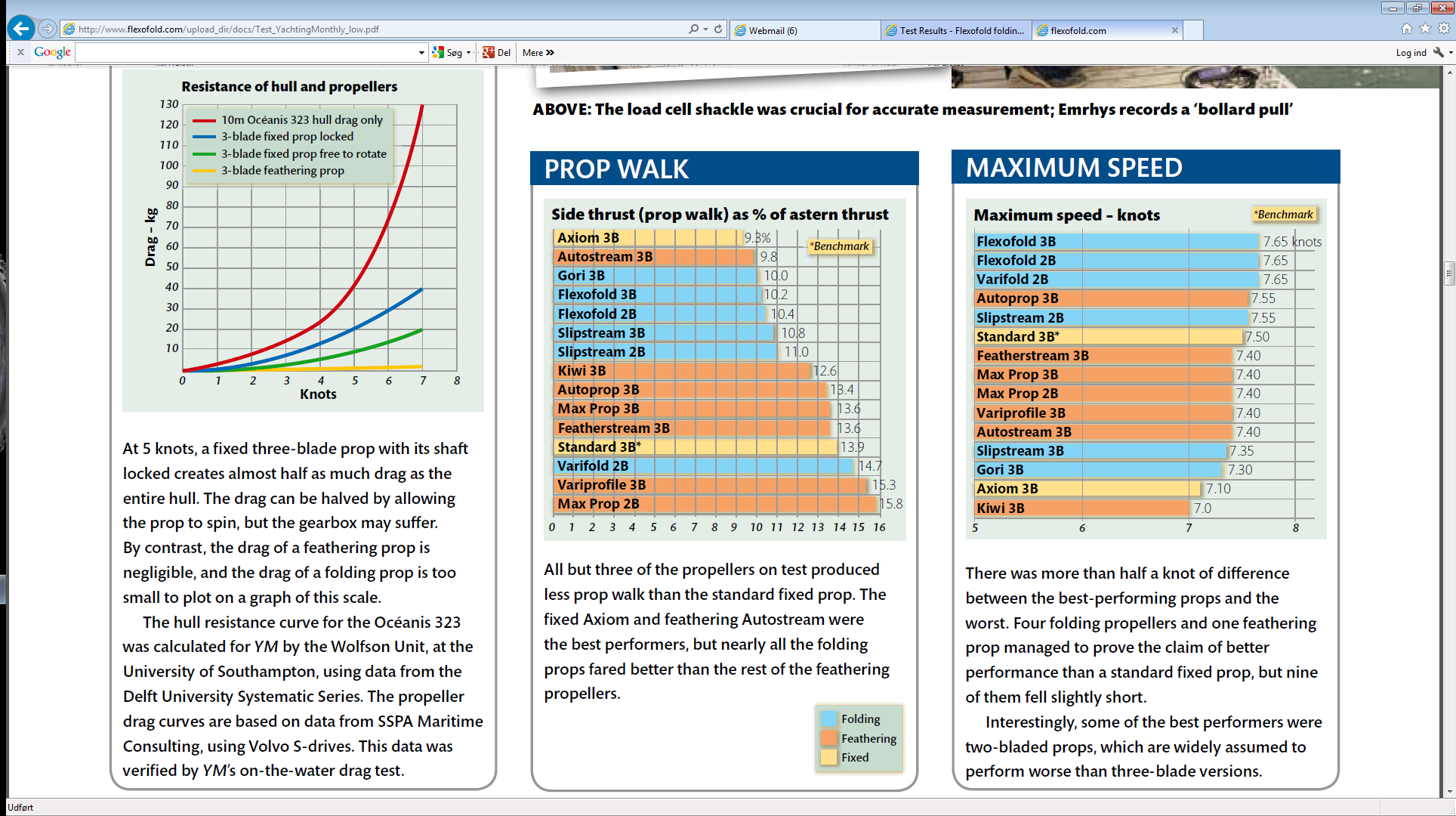 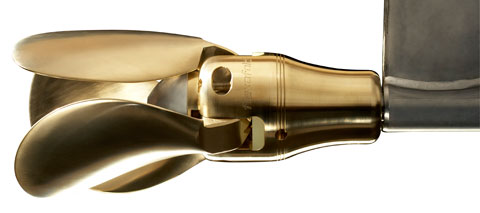 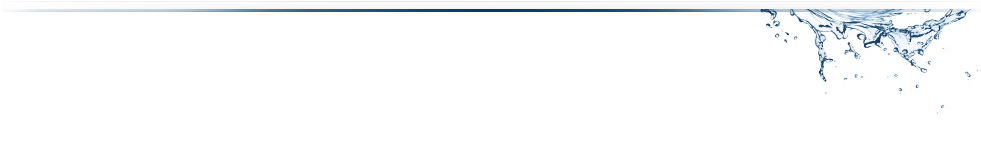 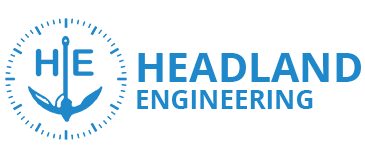 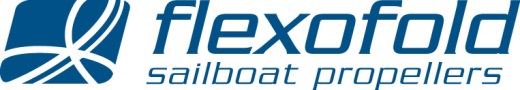 Product philosophy
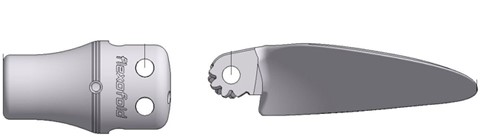 +
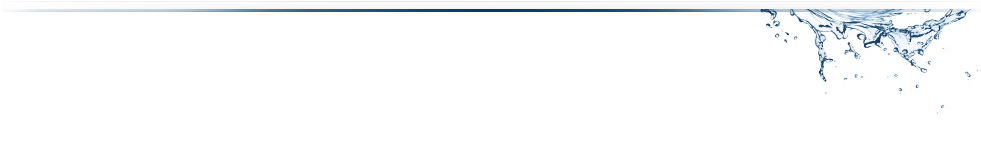 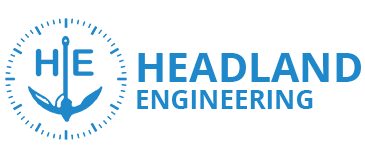 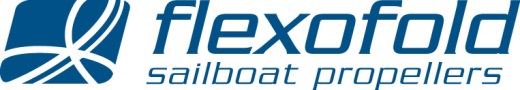 Product philosophy
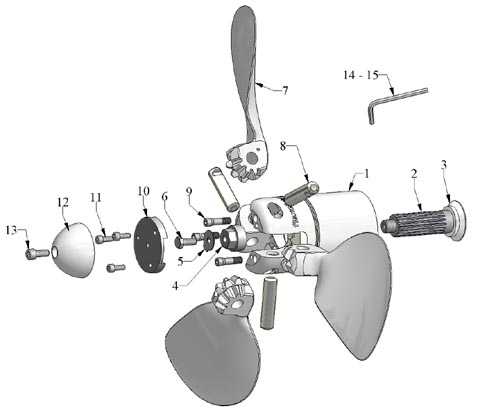 Involvement of the boat owner:

Personal 1:1 dialogue
Technical support
Recommendation based on boat/engine  and the boat owners personal preference

Easy mounting
Random blade position
Pre-applied with Loctite
Prepared for under water mounting

Easy maintenance
Water lubricated
Easy to clean
Very few spare parts
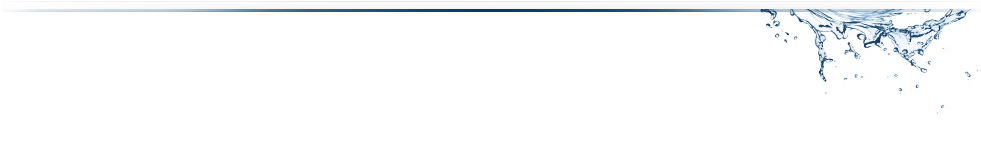 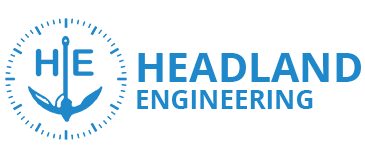 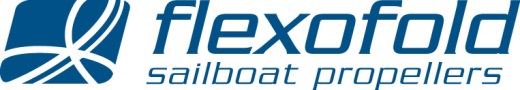 The Flexofold product range
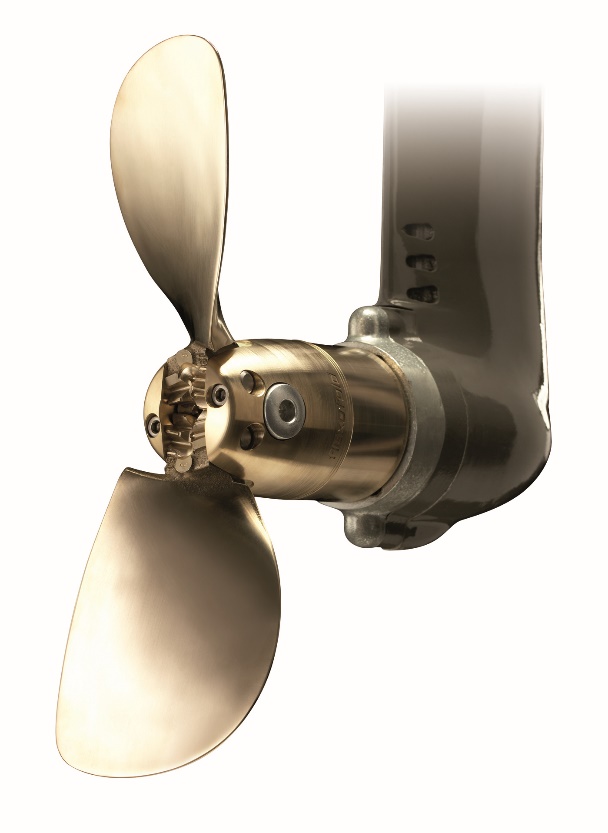 2-blade folding propeller

3-blade folding propeller

4-blade folding propeller

All types available for both saildrive and shaft installation
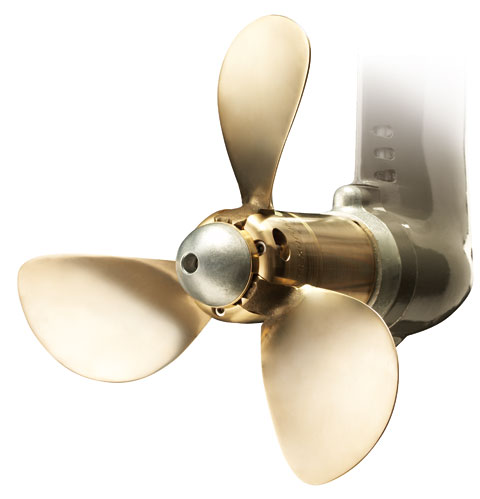 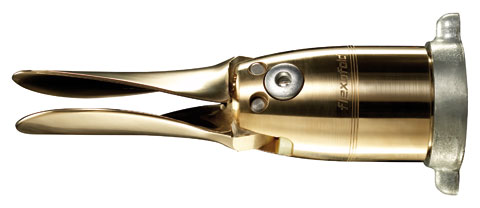 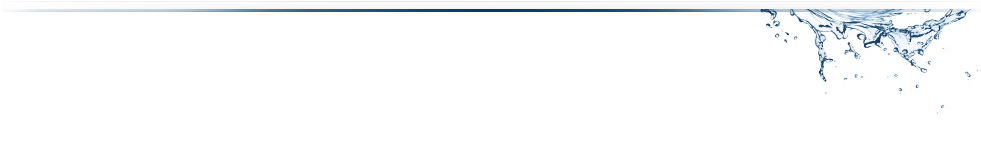 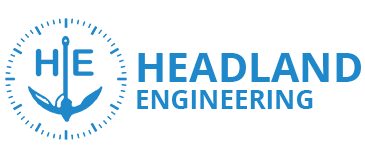 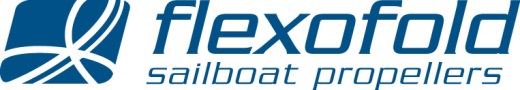 2-blade Flexofold Classic
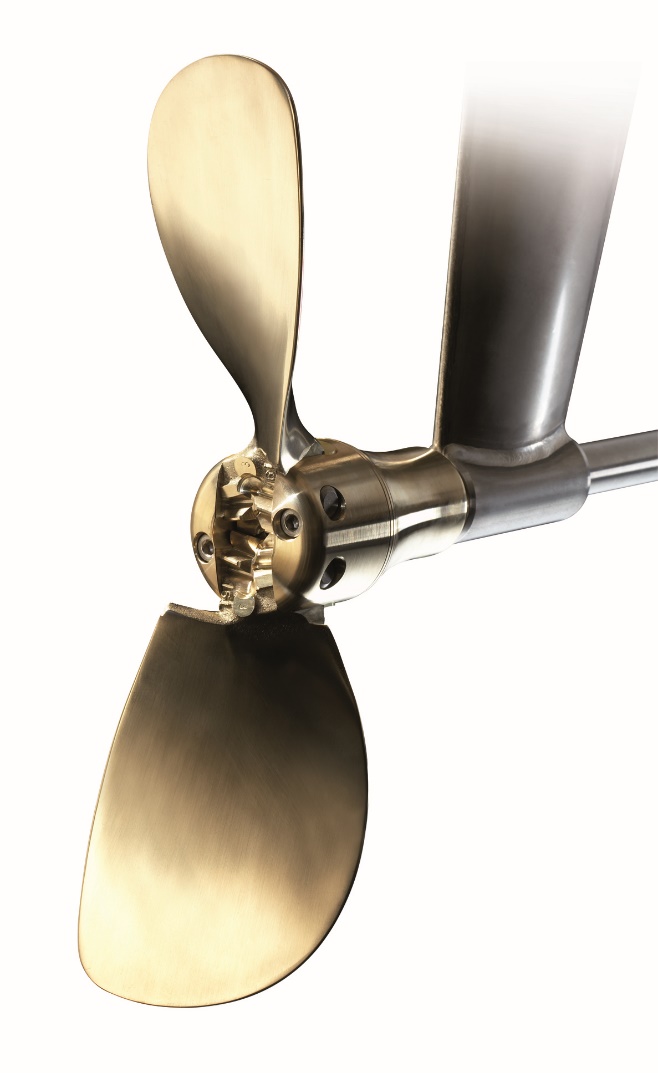 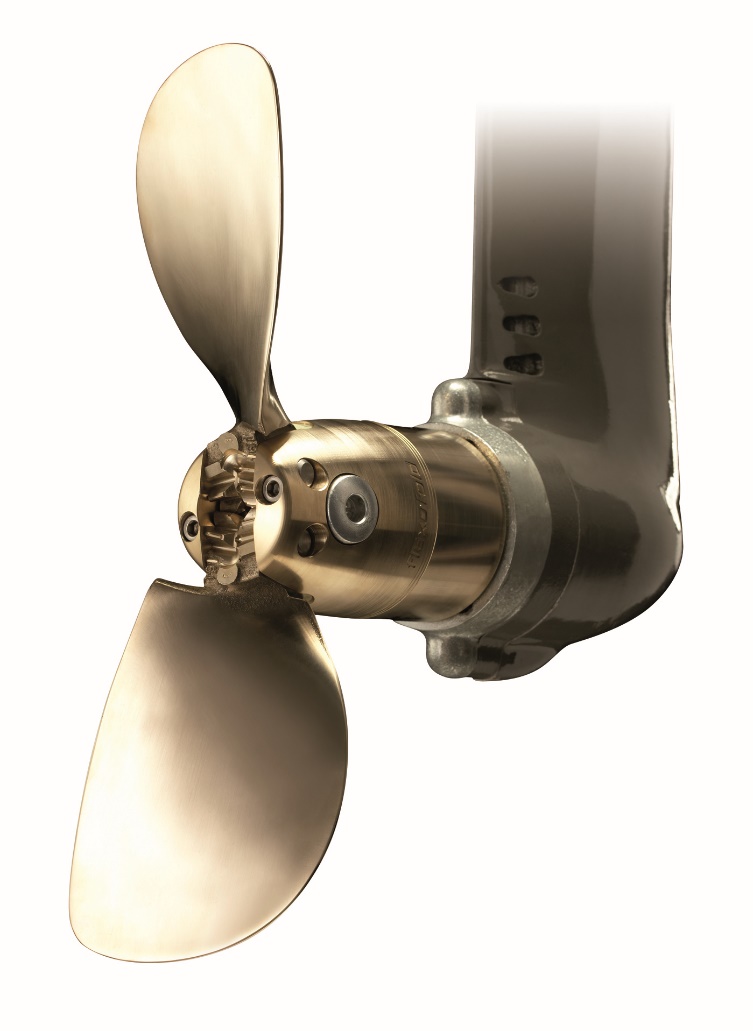 Flexofold Classic
Available for both shaft and 
saildrive installation
Diameter: 13-20”
Pitch: 4-7 different per 
diameter
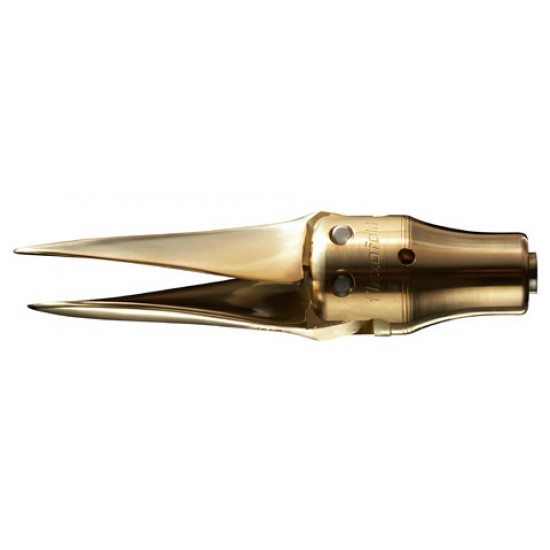 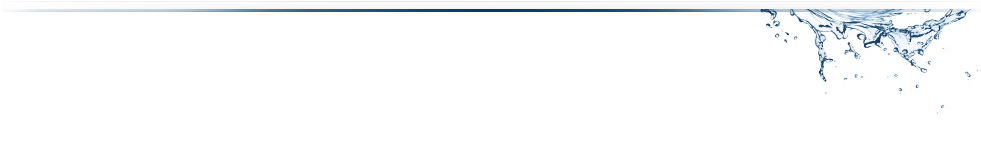 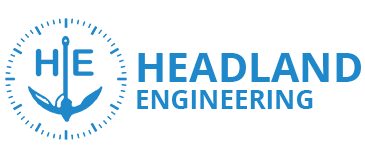 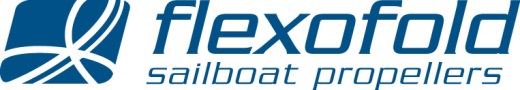 3-blade Flexofold Classic
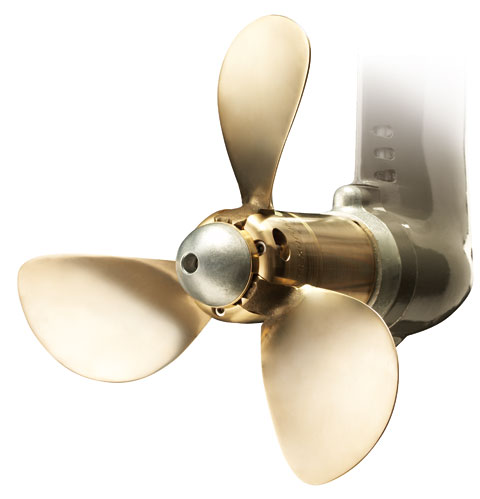 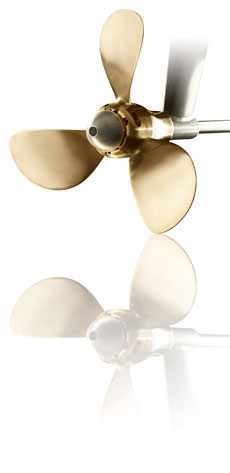 For saildrive: 
Diameter: 14-20”
Pitch: 4-7 different per diameter
100% fit with all saildrives
For shaft: 
Diameter: 14-26”
Pitch: 4-7 different per diameter
100% fit on ISO/IMP/SAE
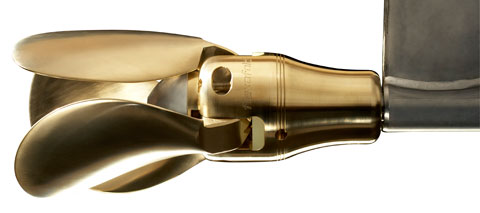 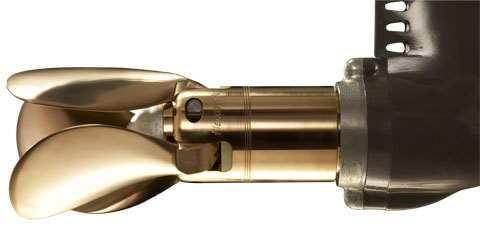 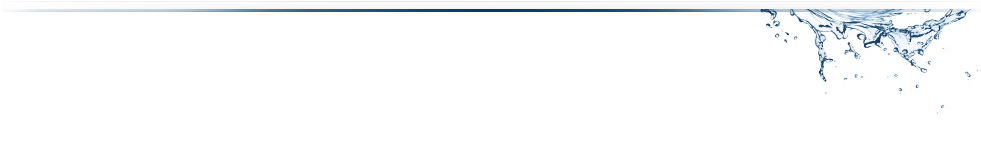 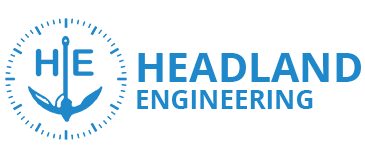 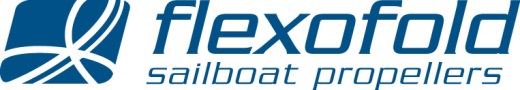 4-blade Flexofold Classic
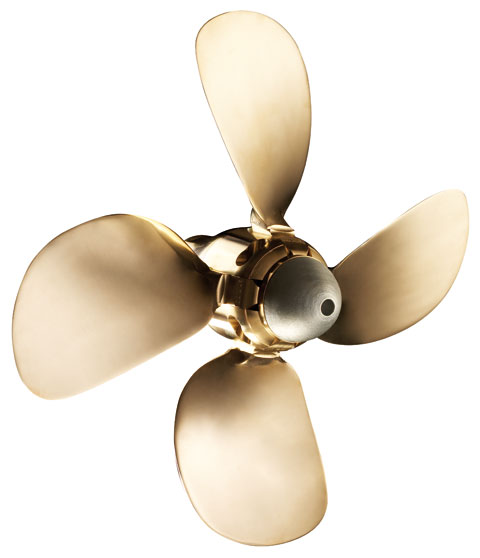 For saildrive: 
Diameter: 15-20”
Pitch: 4-7 different per diameter
100% fit on all common saildrives
For shaft: 
Diameter: 15-27”
Pitch: 4-7 different per diameter

100% fit on ISO/IMP/SAE
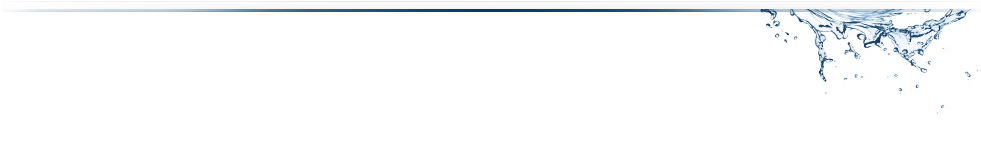 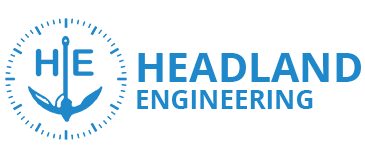 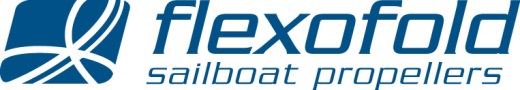 The new Flexofold Composite Propeller
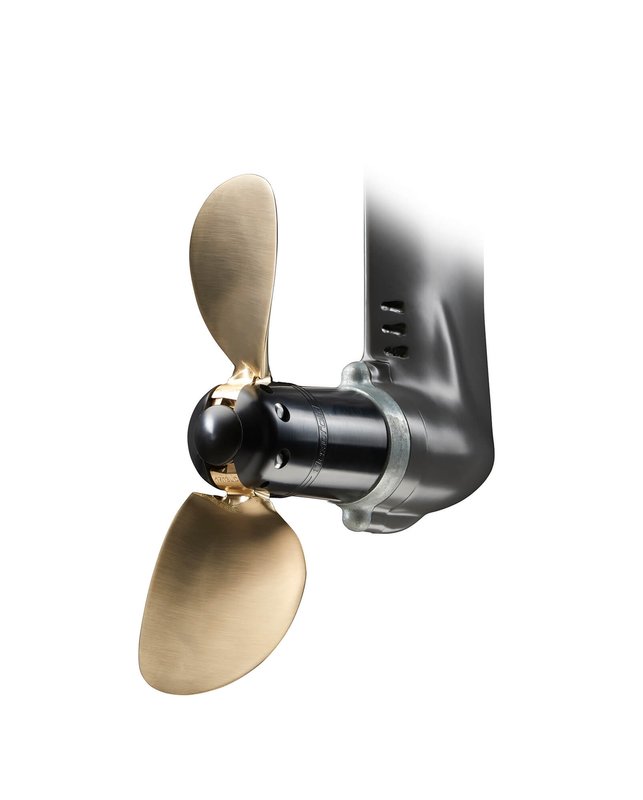 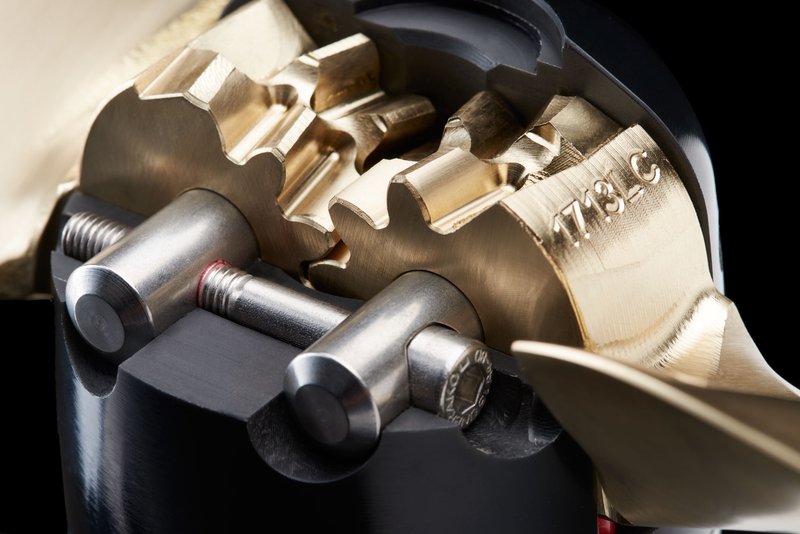 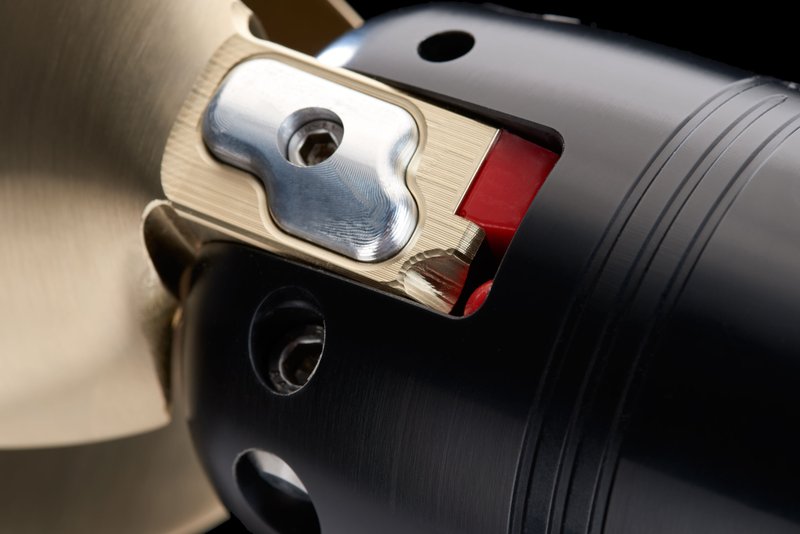 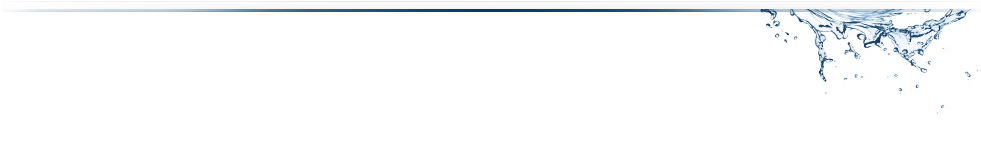 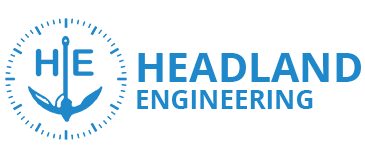 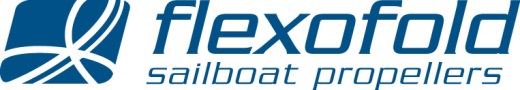 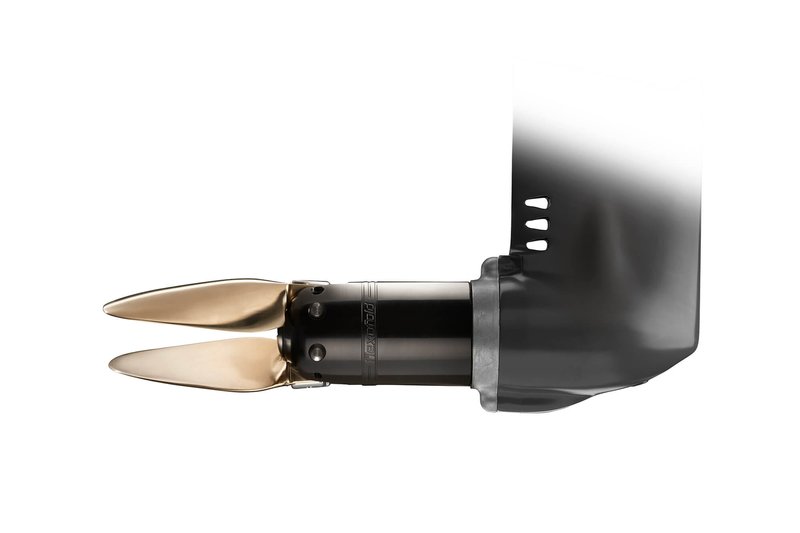 The new Flexofold Composite Propeller
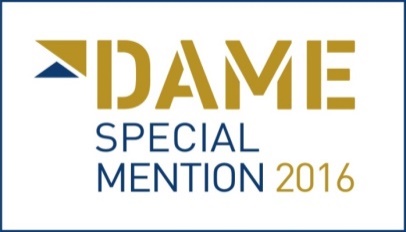 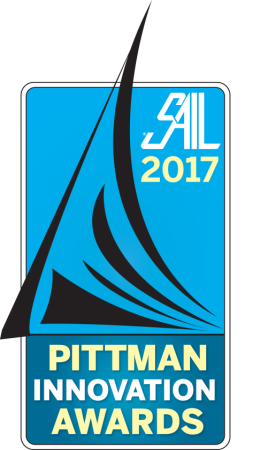 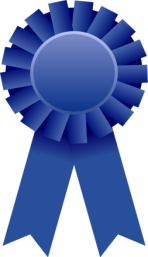 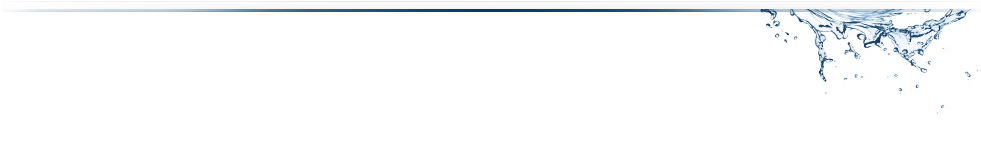 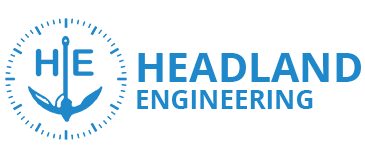 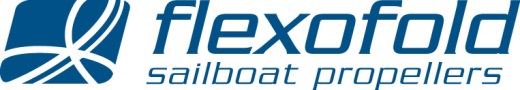 Technical USP´s
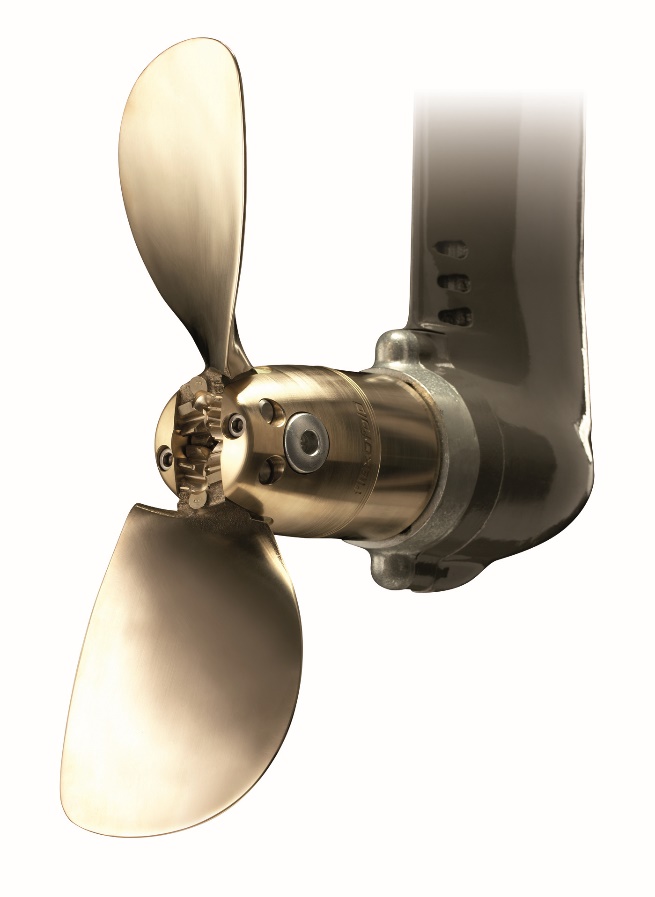 Efficient / twisted blade profile
Double helical gearing
Special tapered locking screws
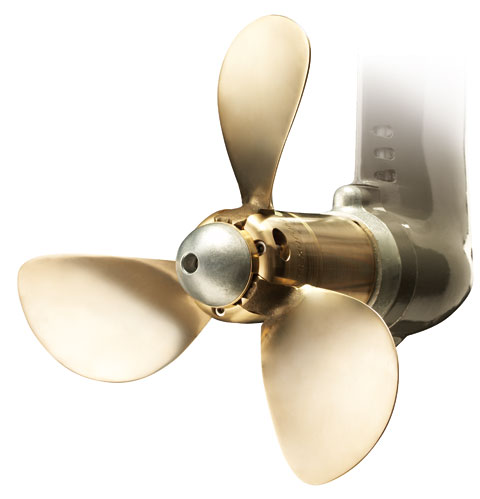 Strong shock absorbers
Only few moving parts
Special inner hub for 
protection of saildrive
and propeller
Water lubricated
100% test of dynamic balance
Closed gearing
Ni/Al/Bronze
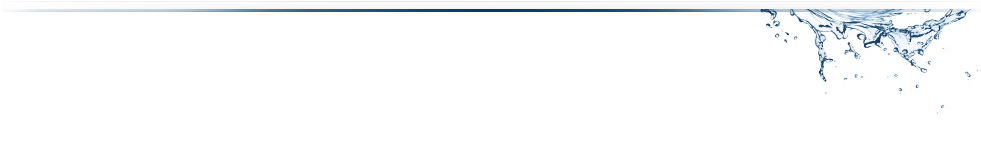 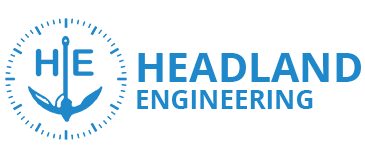 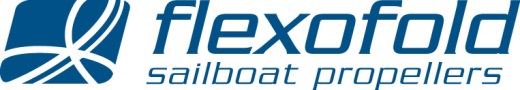 USP´s
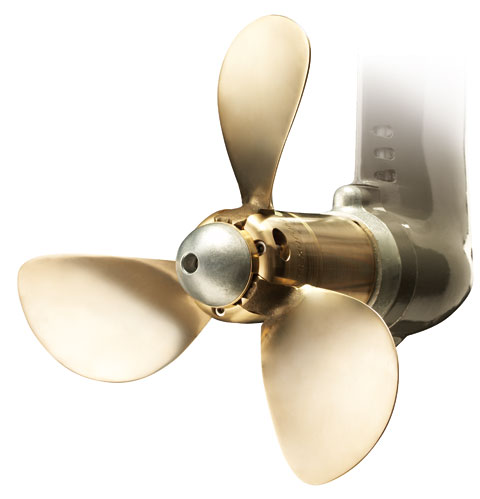 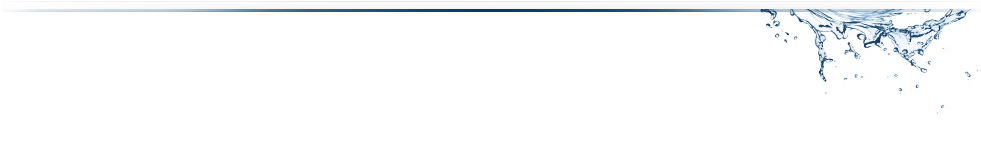 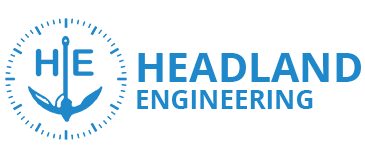 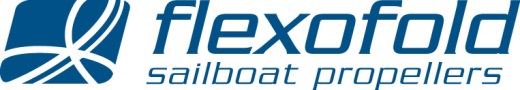 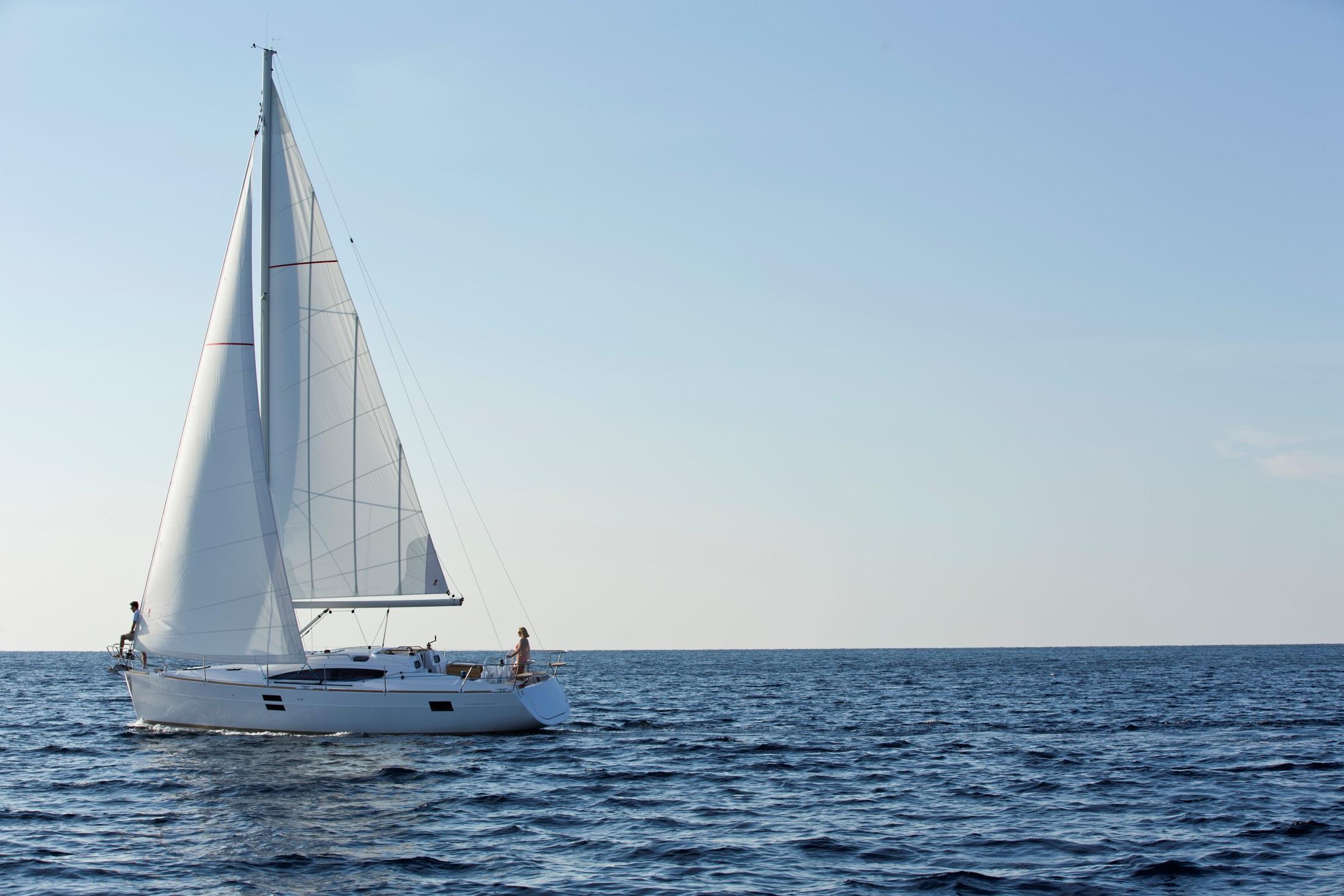 Flexofold warranty
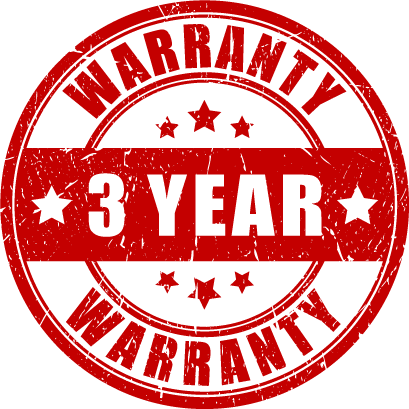 3 year product warranty
Product life time warranty on shock absorbers
100% test of dynamic balance
100% following the ISO, IMP and SAE standards
100% fit with all common saildrives
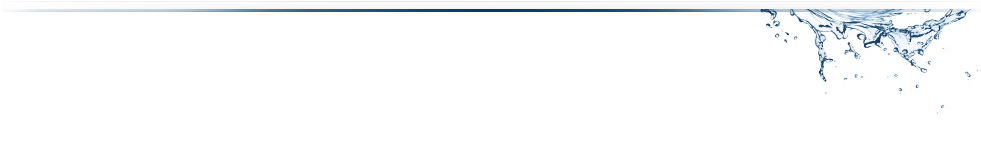 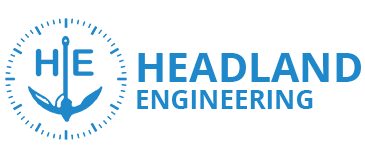 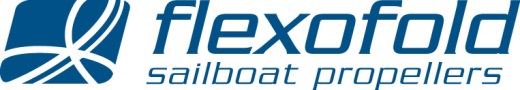 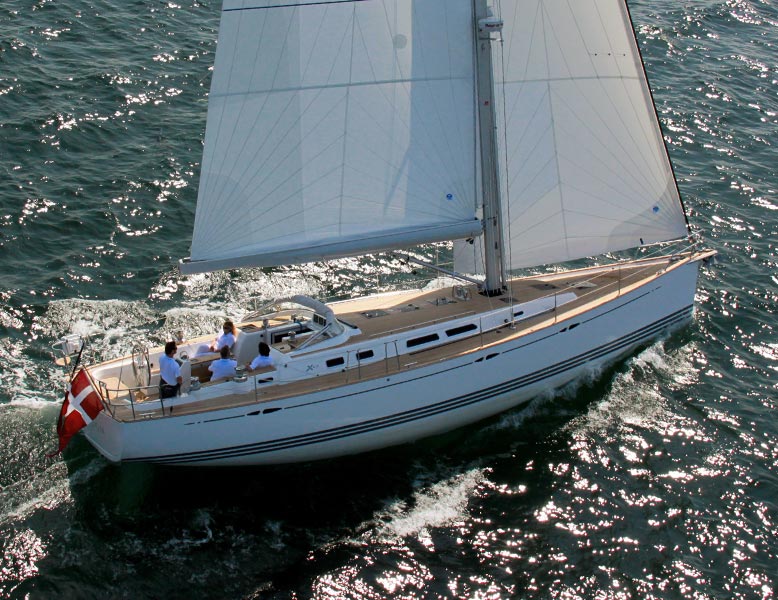 Independent tests
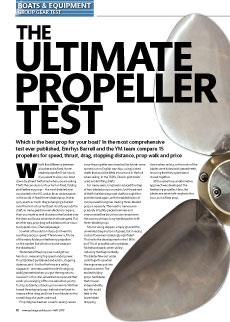 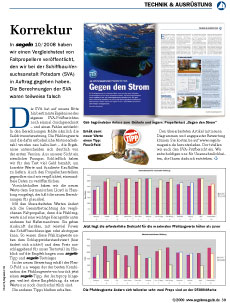 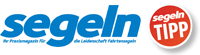 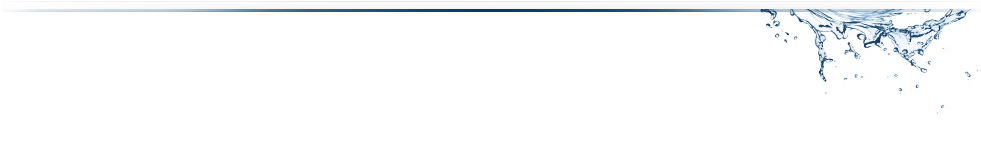 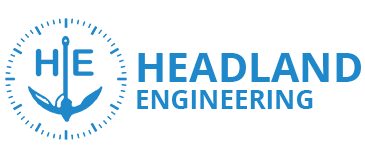 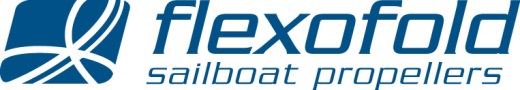 [Speaker Notes: Test by Yachting Monthly: "Highest top speed..."]
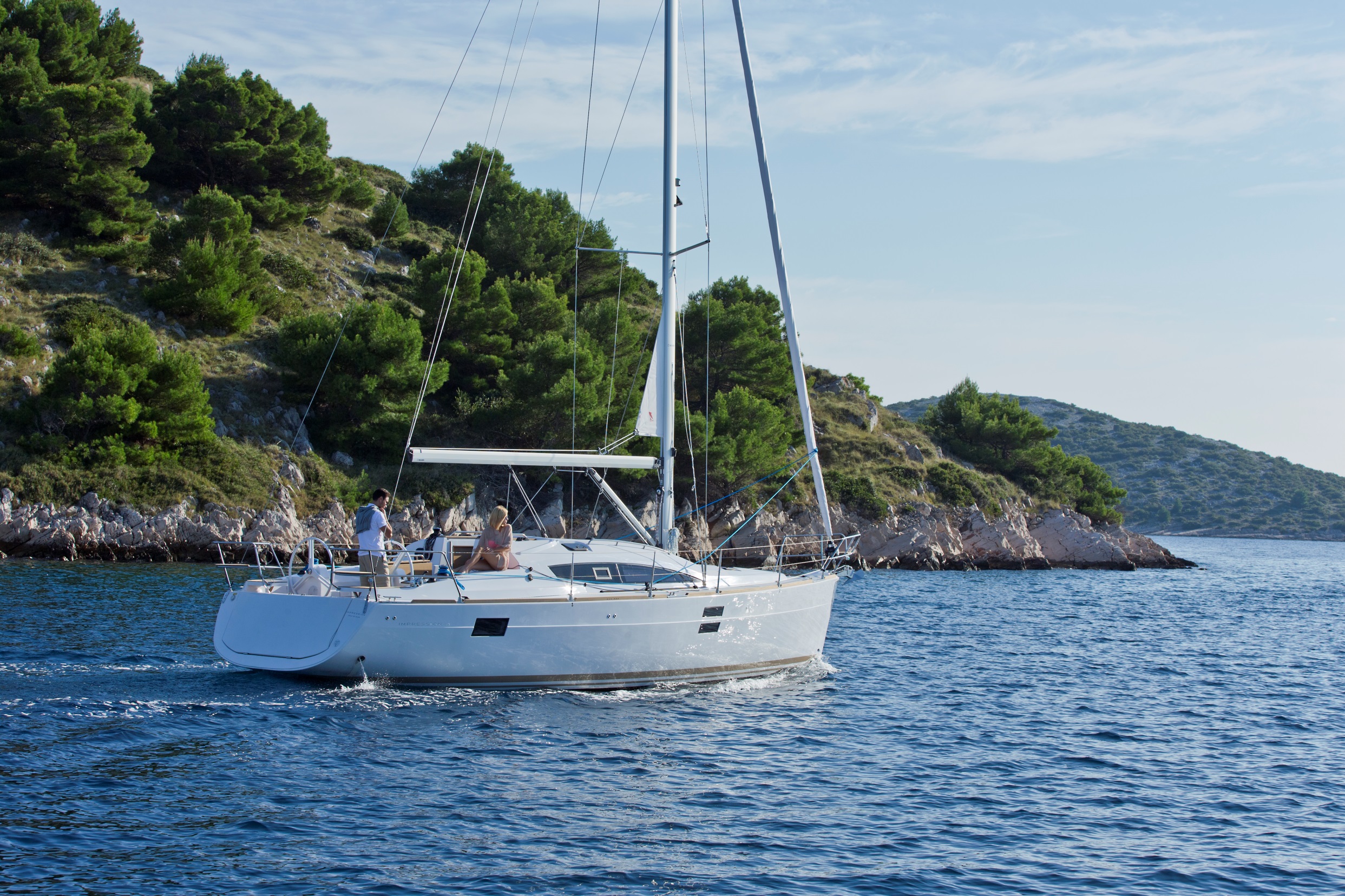 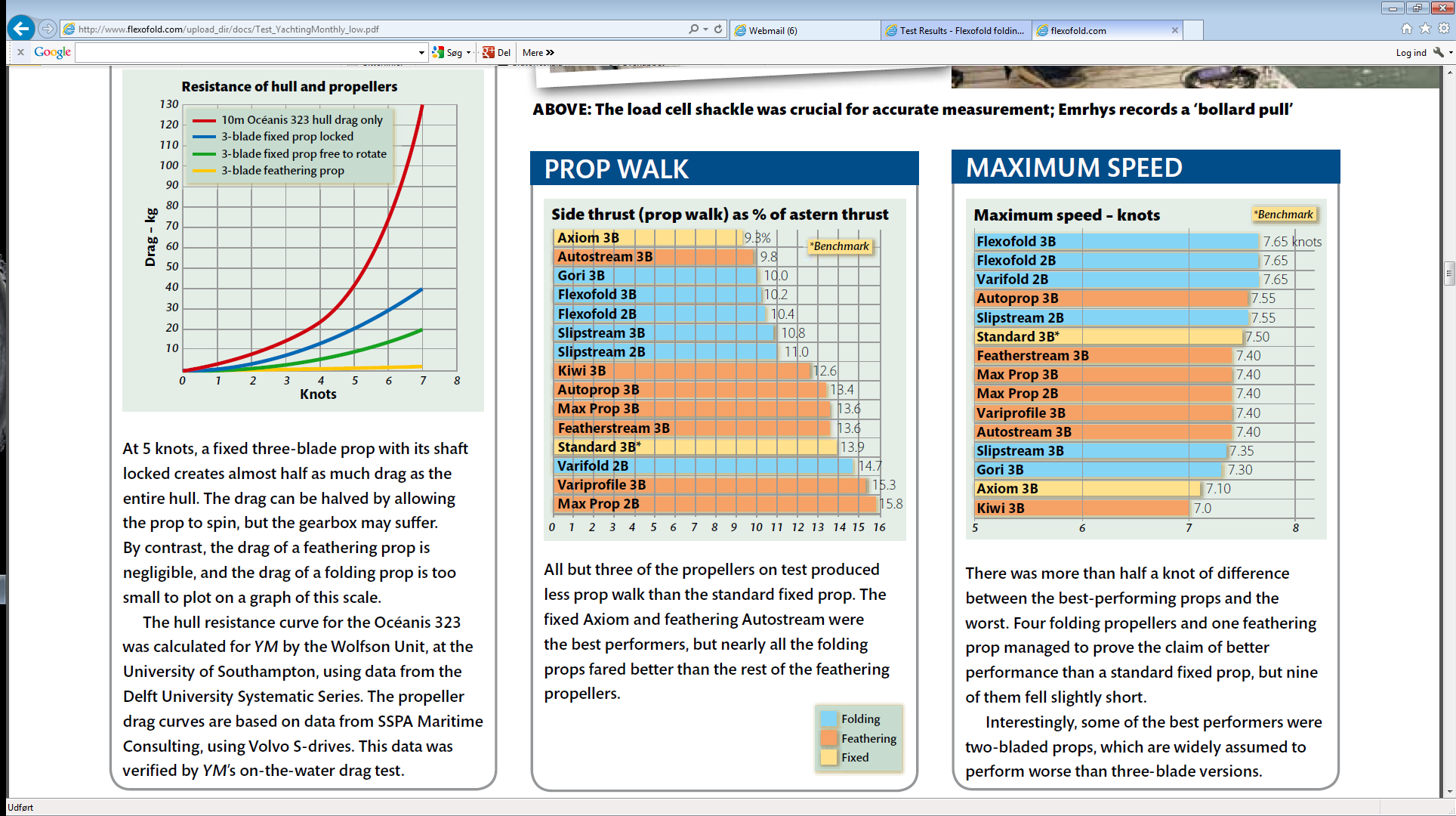 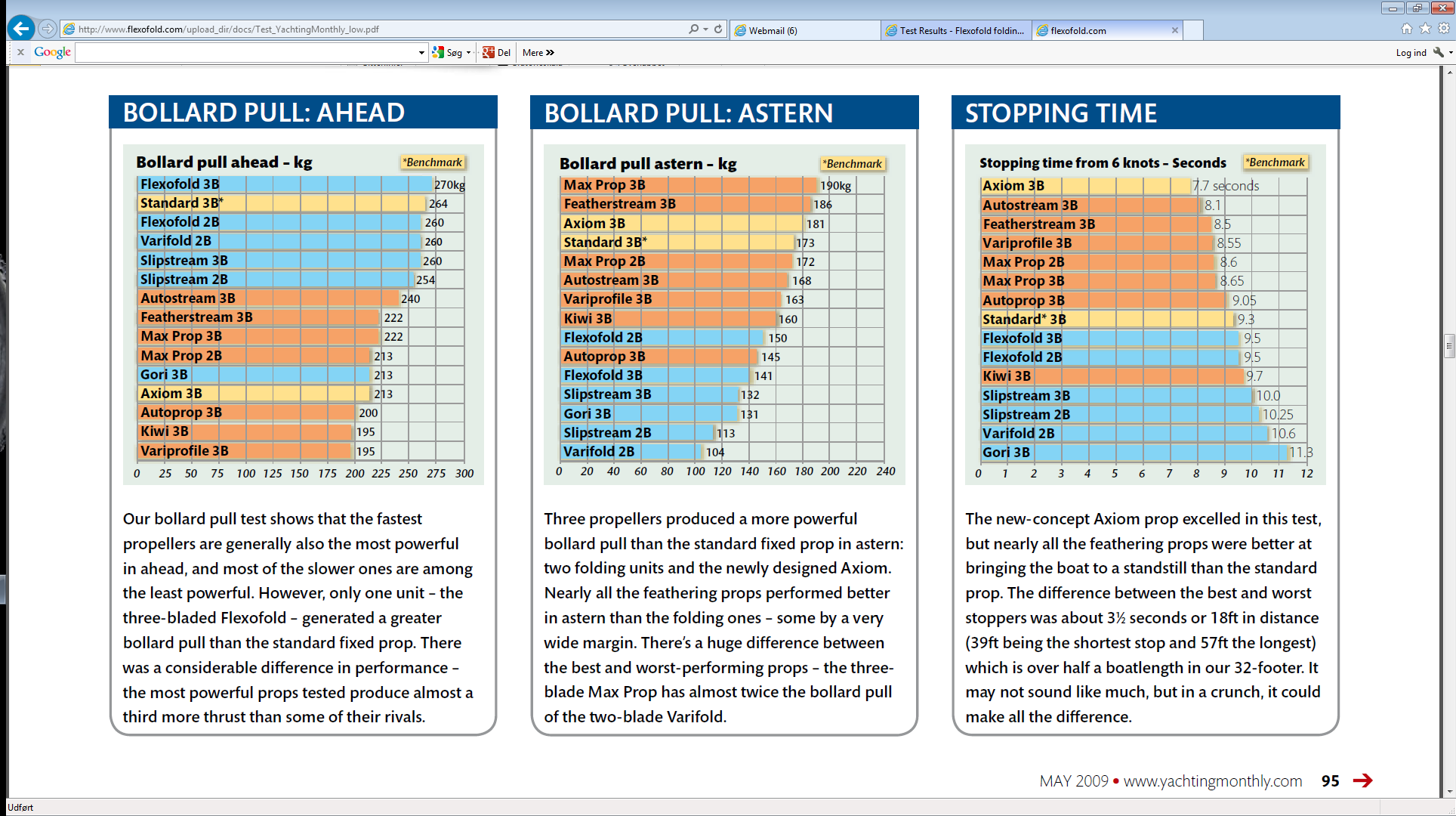 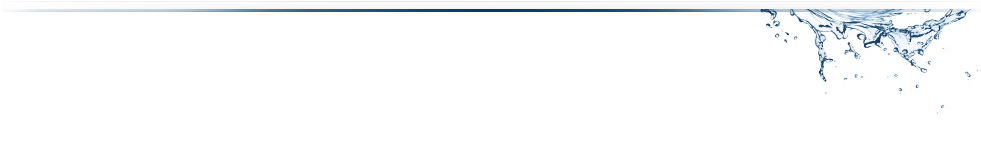 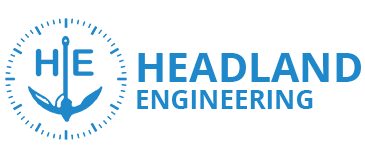 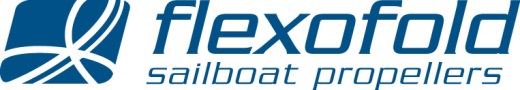 [Speaker Notes: More than half a knot difference in maximum speed between best and worst.
Flexofold 3-blade produces 38% more thrust than the worst perfoming propeller.]
Factory shipping - worldwide
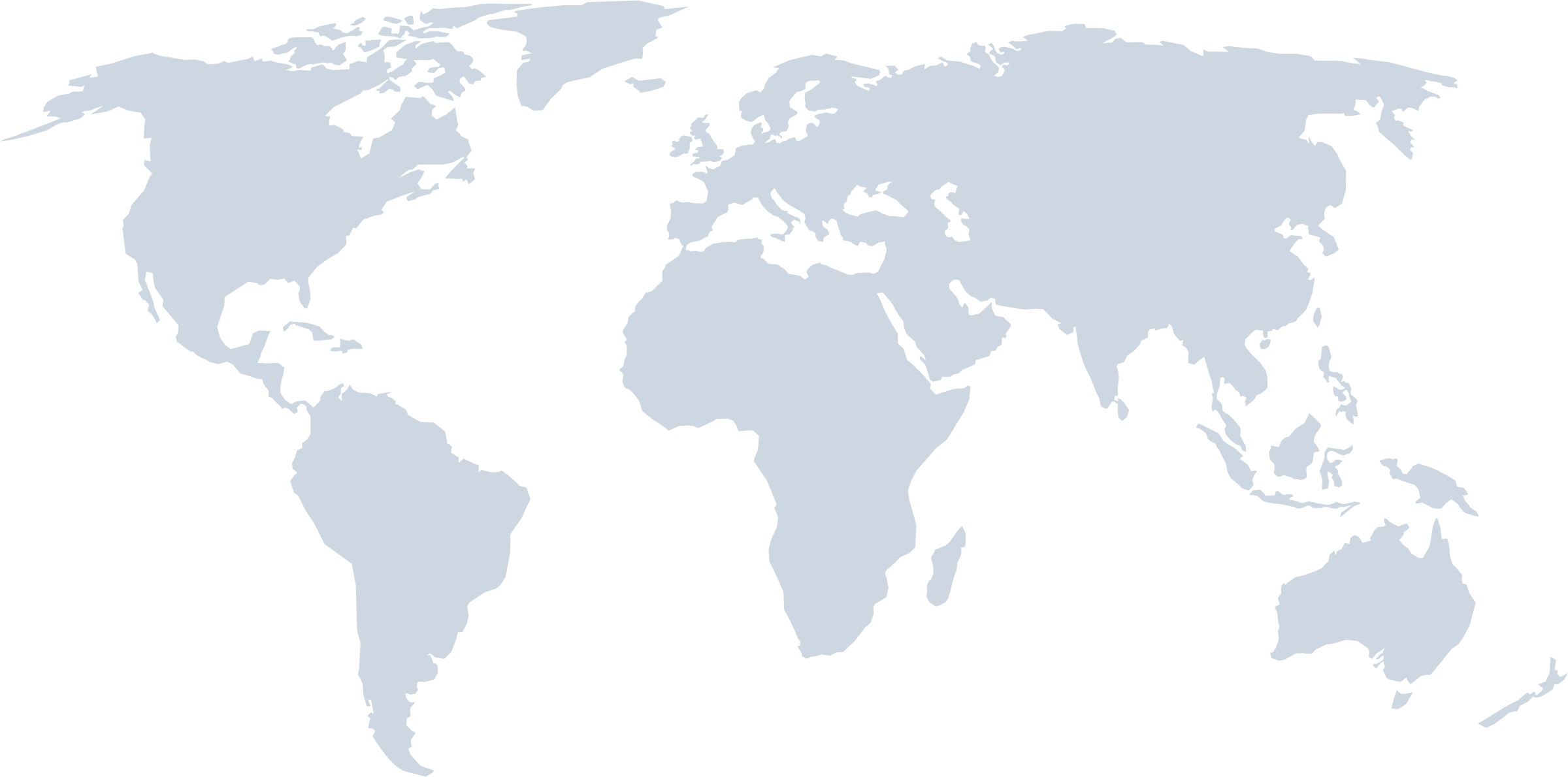 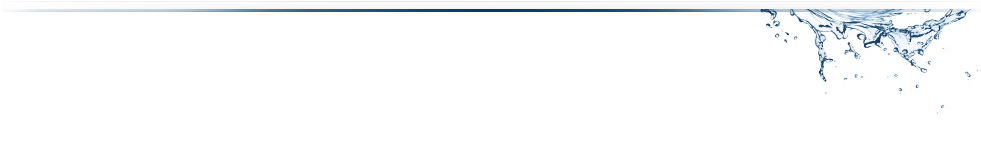 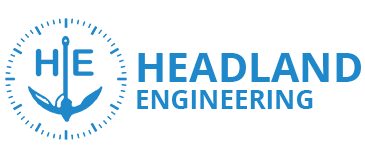 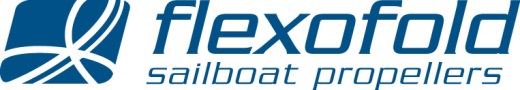 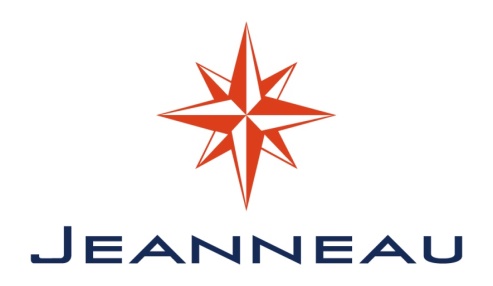 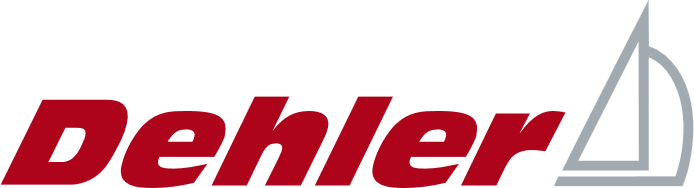 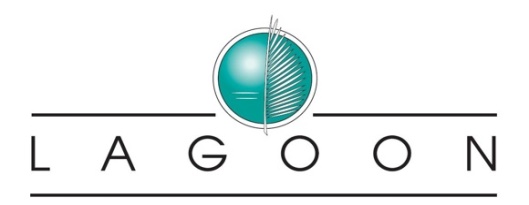 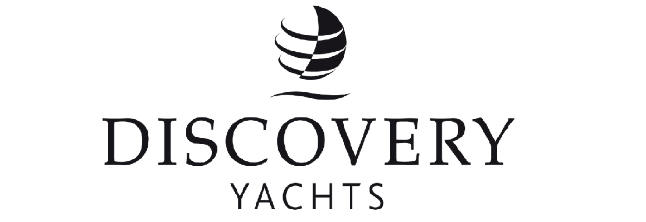 Our Boatyard coustomers
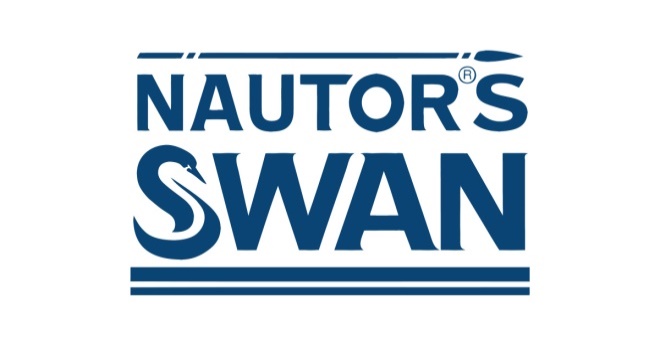 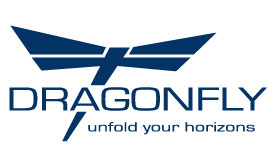 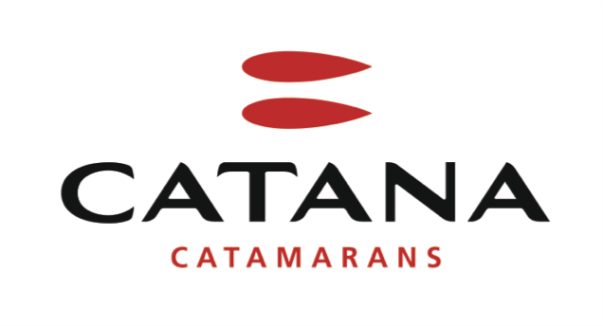 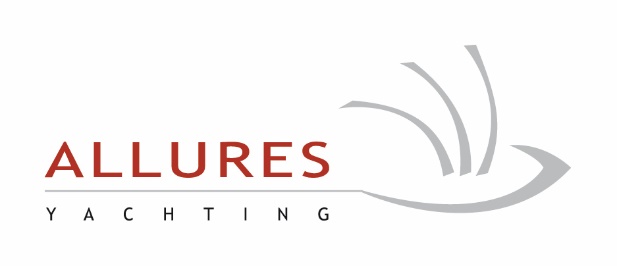 …and countless private boat owners worldwide!
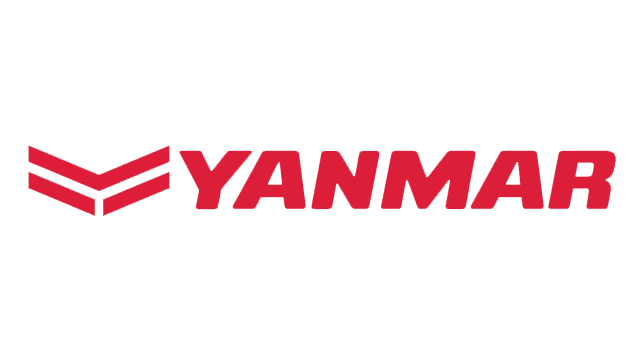 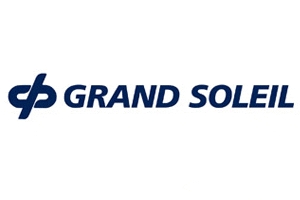 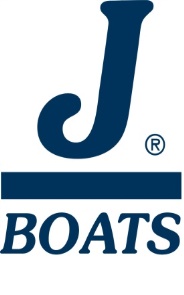 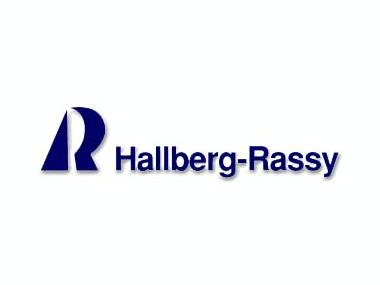 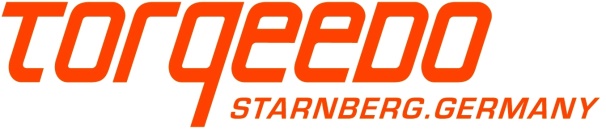 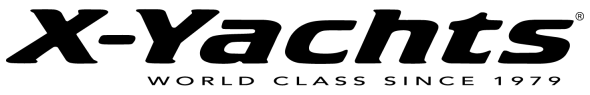 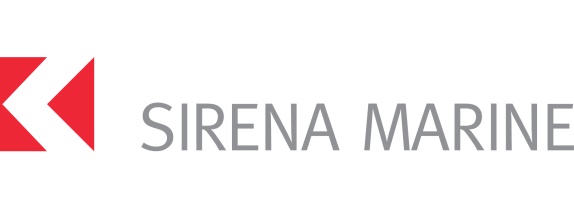 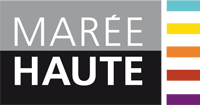 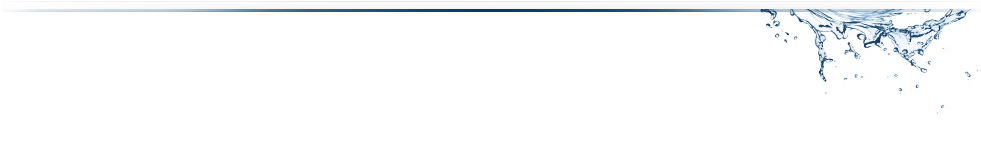 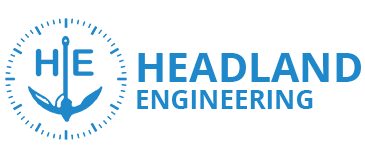 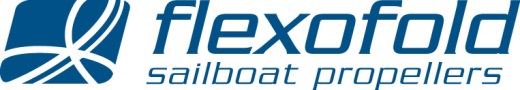 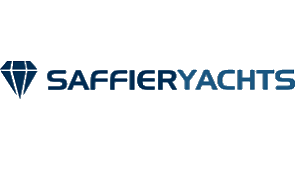 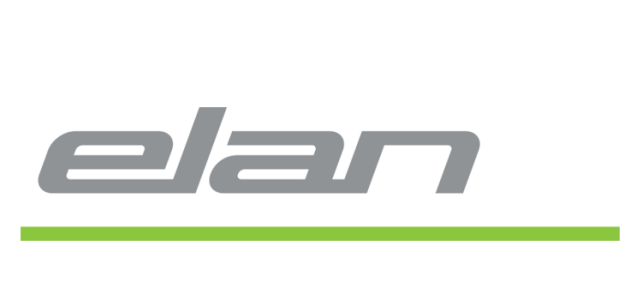 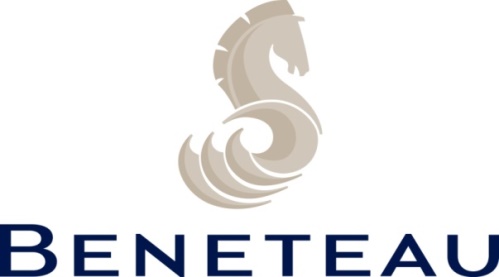 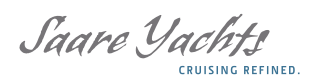 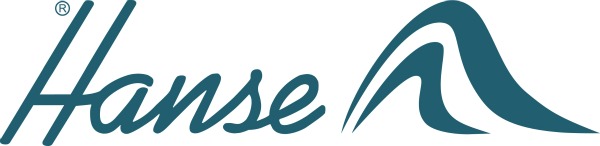 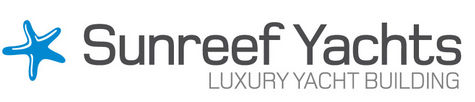 Questions?
See more on
www.flexofold.com

and follow Flexofold on:
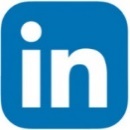 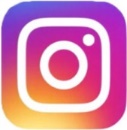 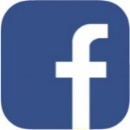 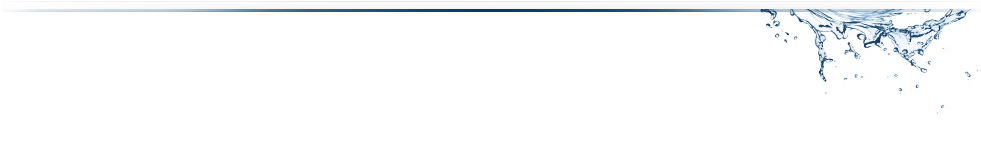 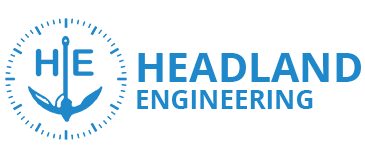 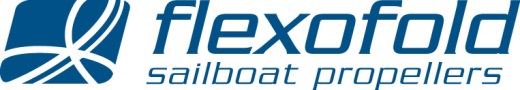